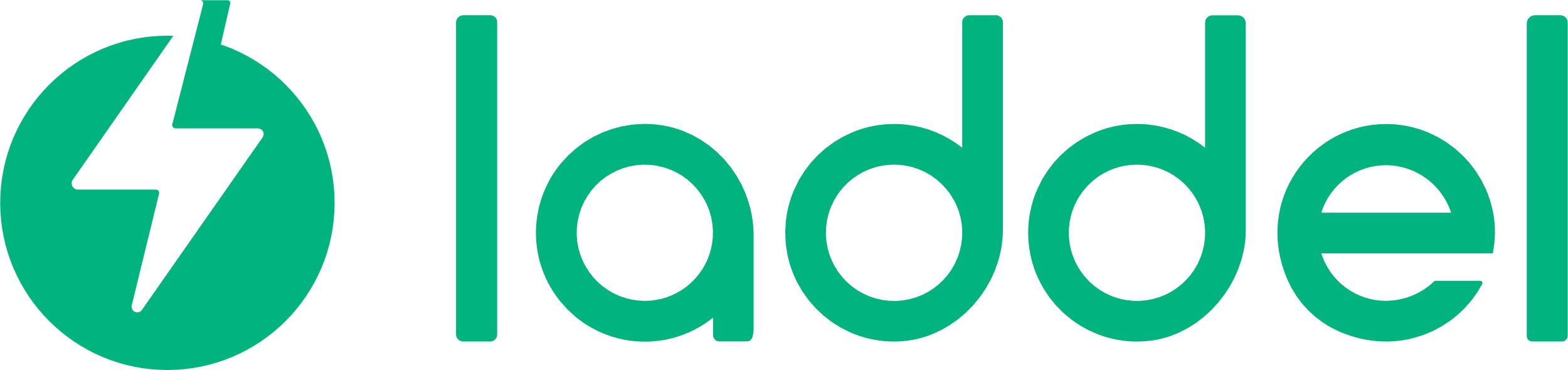 Hvordan legge til ny lader?
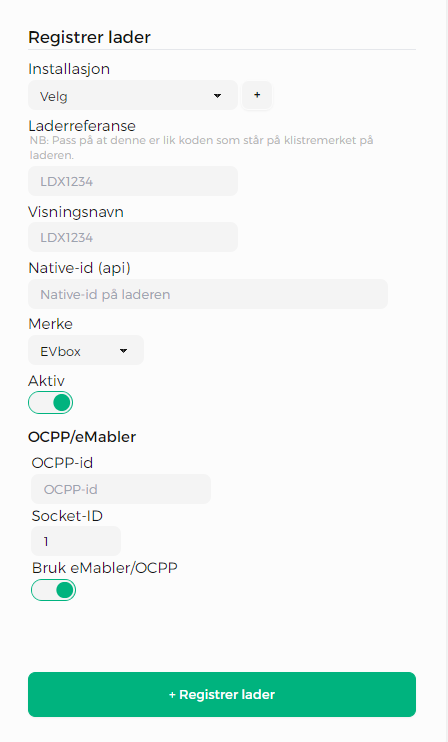 Gå inn på https://dashboard.laddel.no/ og velg «Administrasjon»:
(1) Skriv inn laderreferansen (klistremerke IDen)
(2) Endre visningsnavn om ønskelig
(3) Velg ladeboks merke og ta på «Aktiv»
(4) Skriv inn serienummeret på laderen
Ta på «Bruk eMabler/OCPP» og trykk «Registrer lader»
De andre innstillingene skal ignoreres.
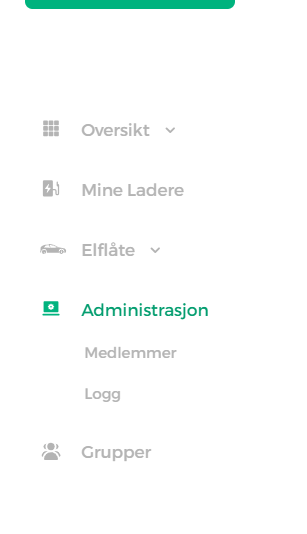 1
2
3
4
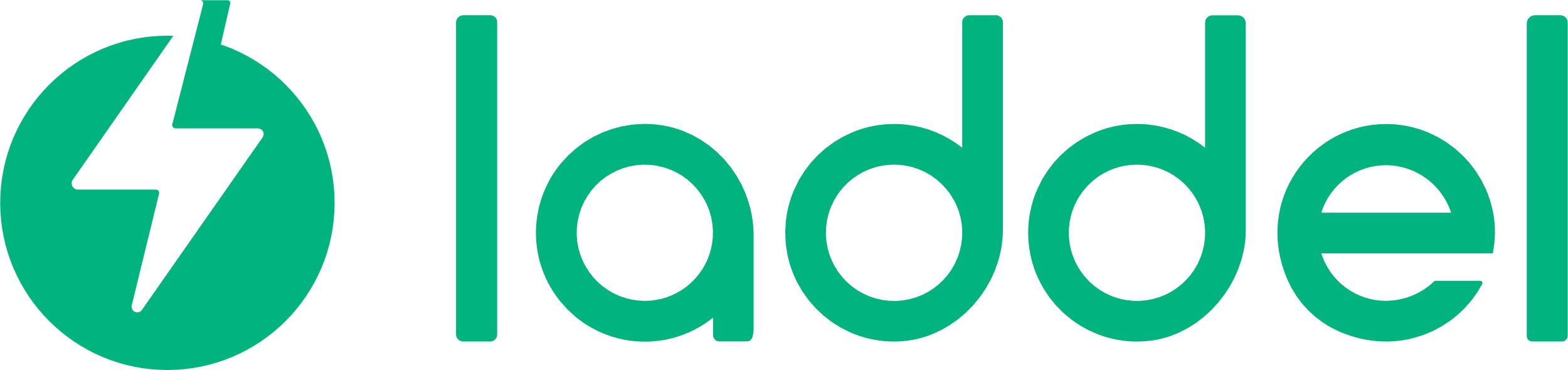 Hvordan bestille flere klistremerker?
Sendt epost til kontakt@laddel.no med følgende info:
Emnefelt: Nye klistremerker 
Adresse og navn på kontaktperson for mottakelse av klistremerkene.
Antall klistremerker og lademerke 
Navn på bedriften
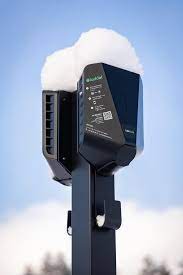 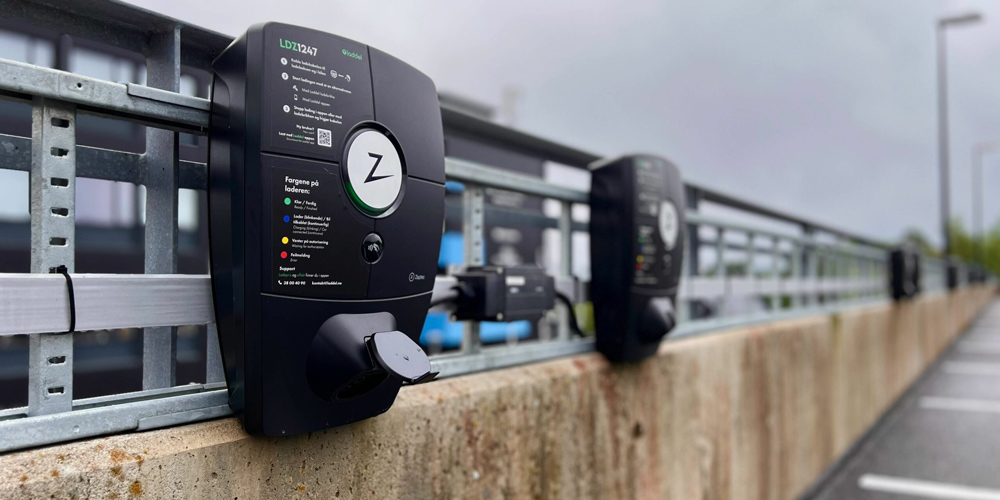